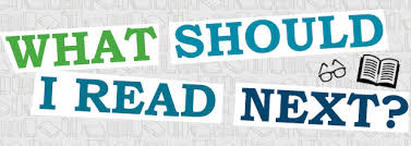 www.rphslibrary.org/what-to-read
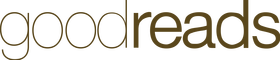 www.goodreads.com
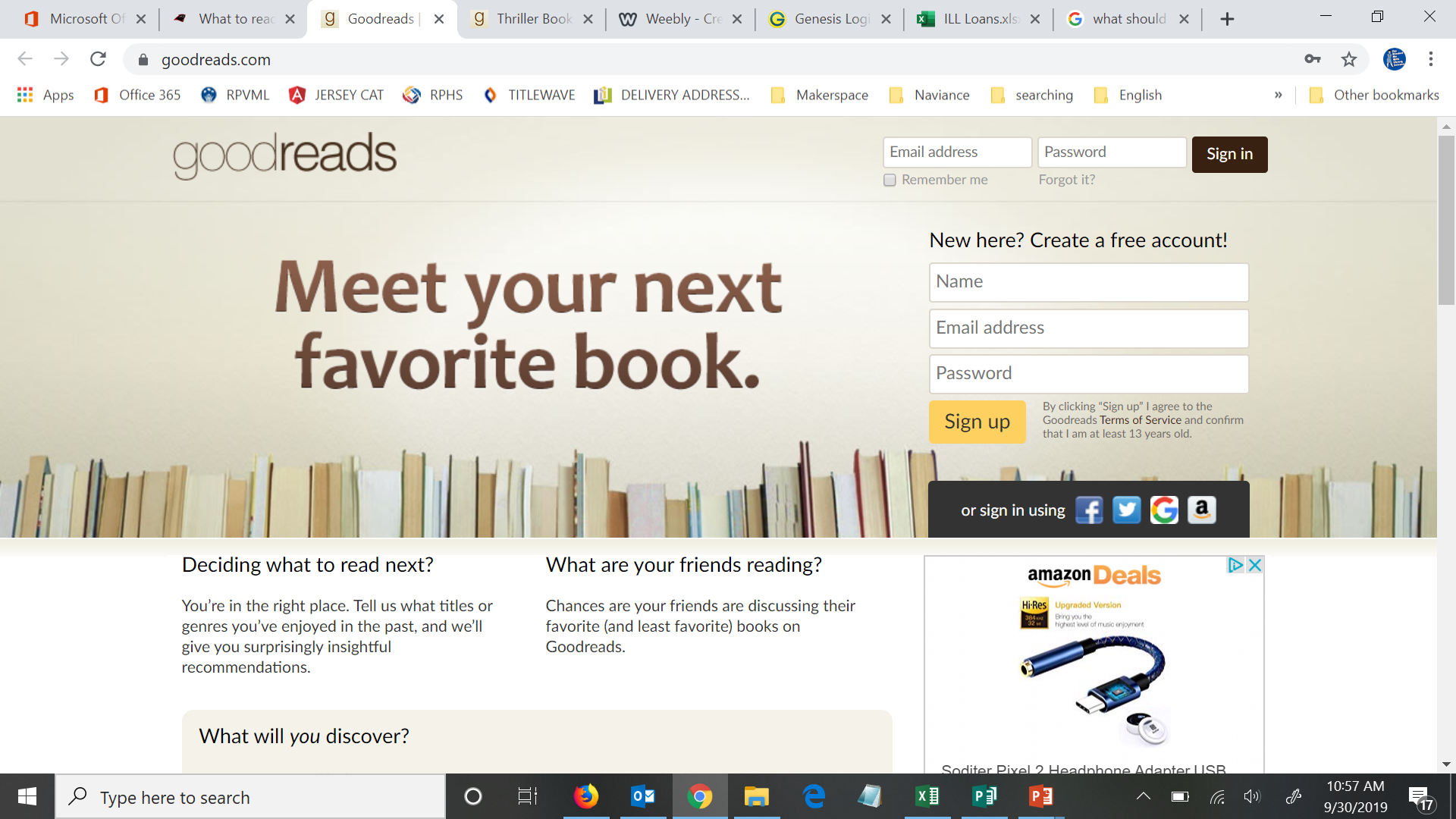 Scroll down to search
Search by genre,  book title, or author
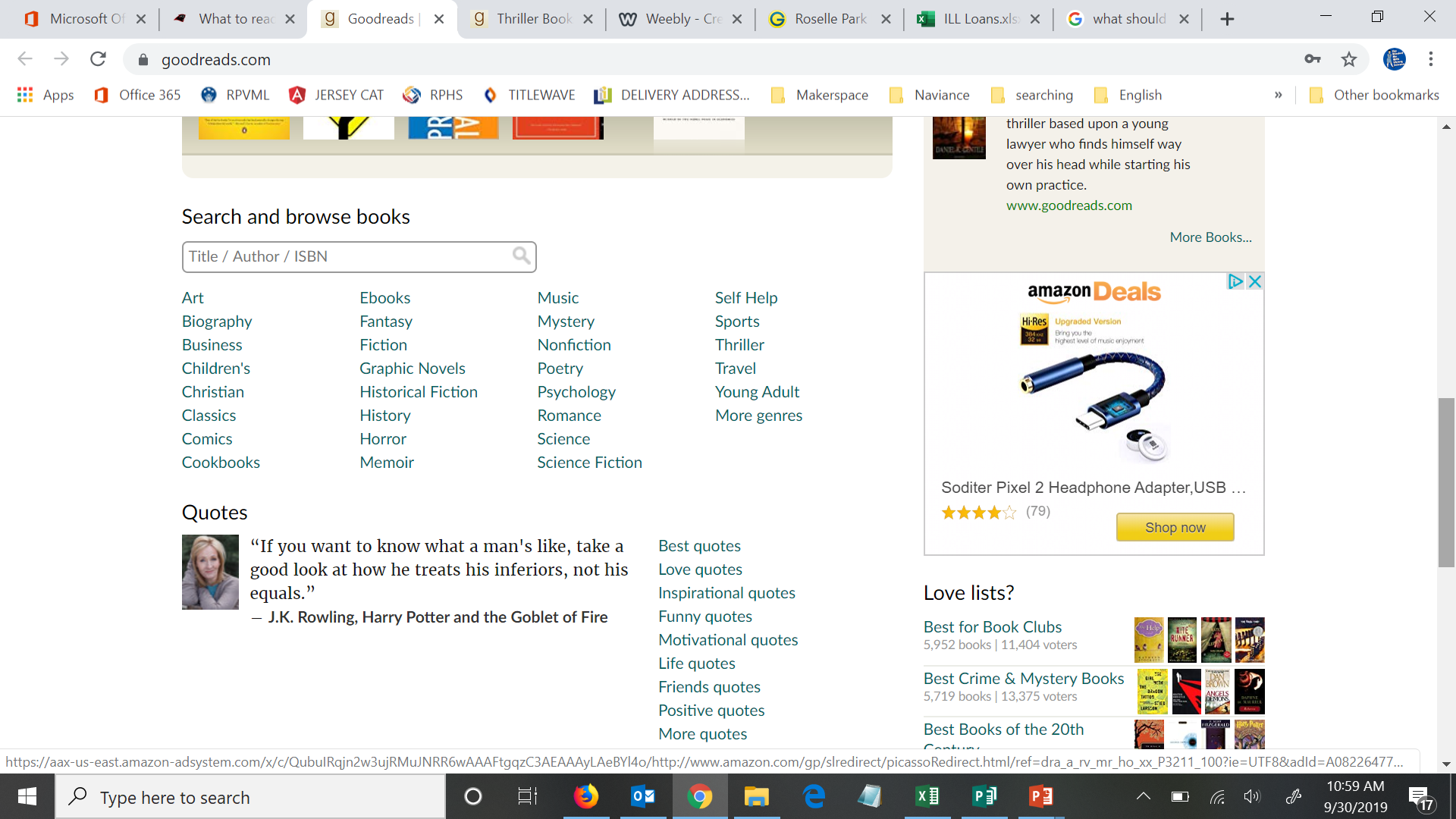 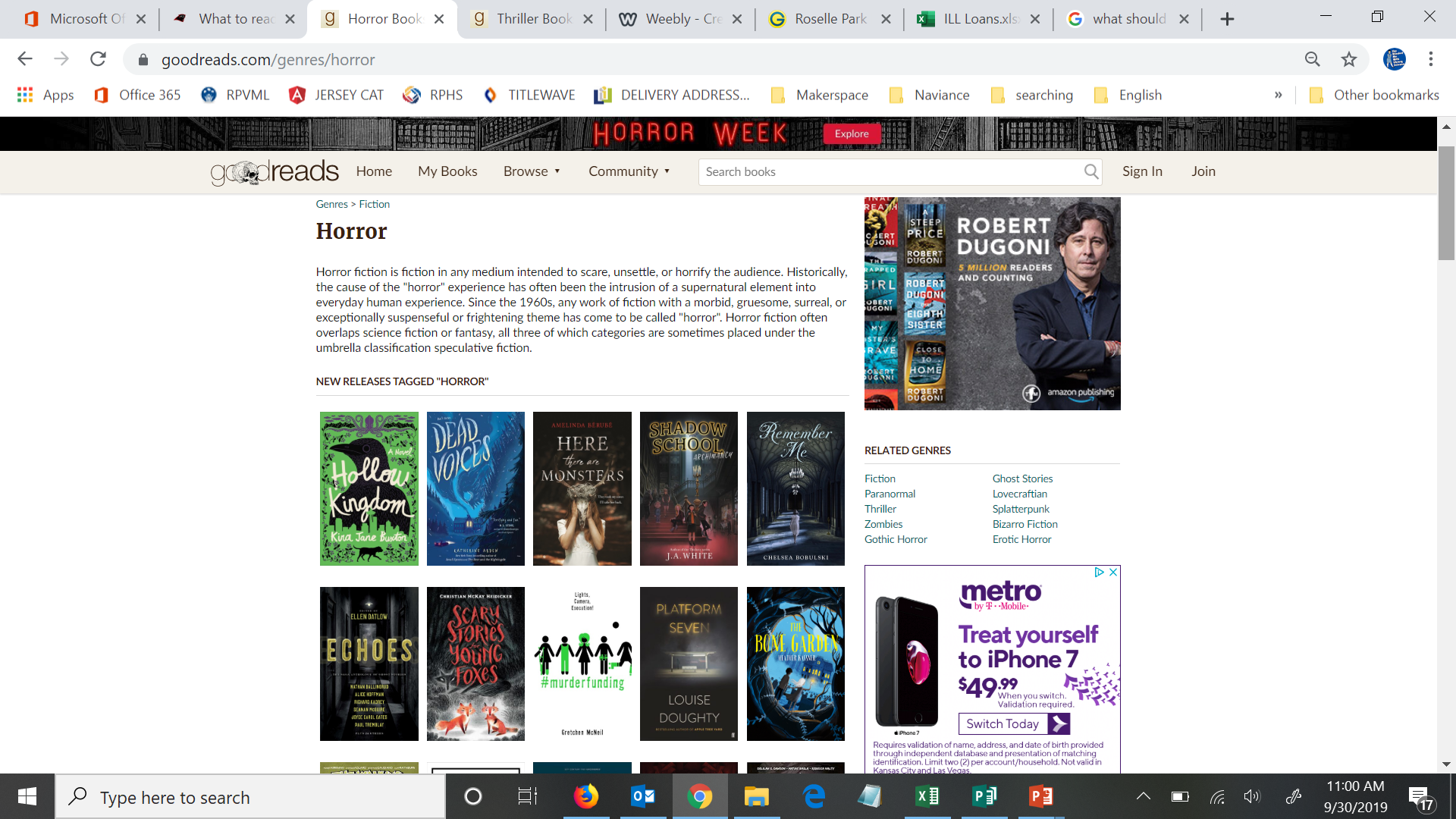 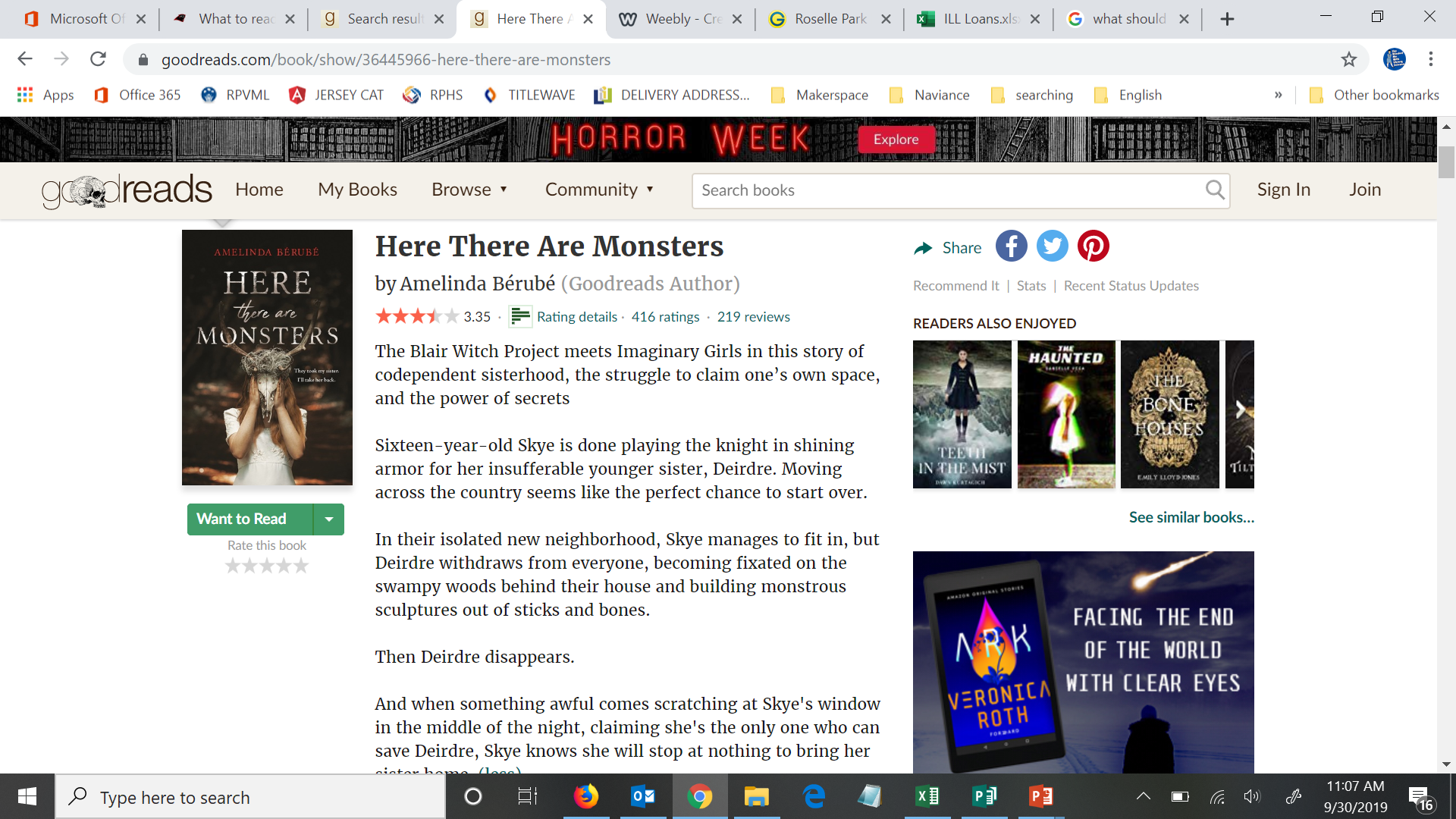 Scroll down for goodreads                 member reviews
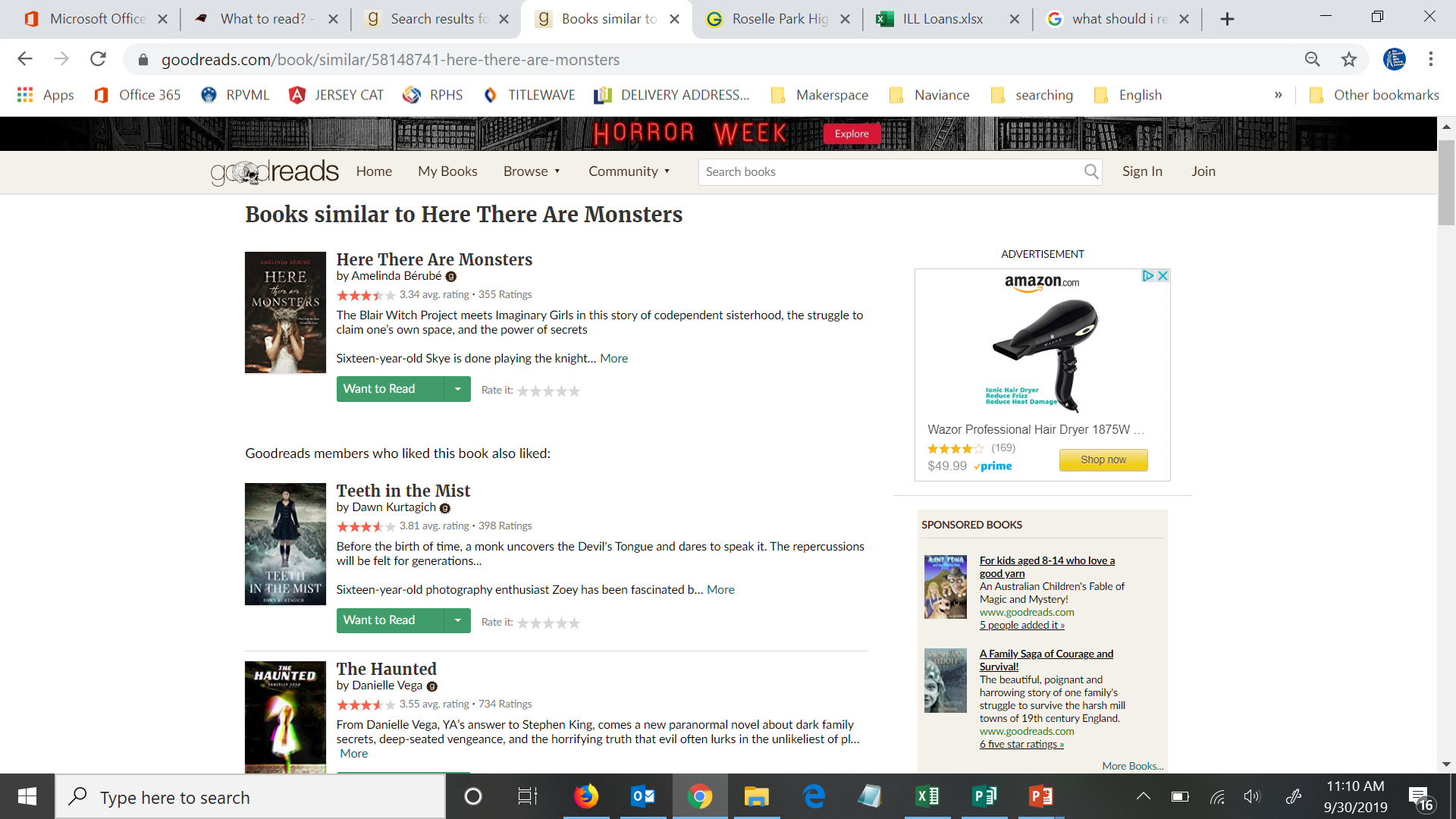 Lists
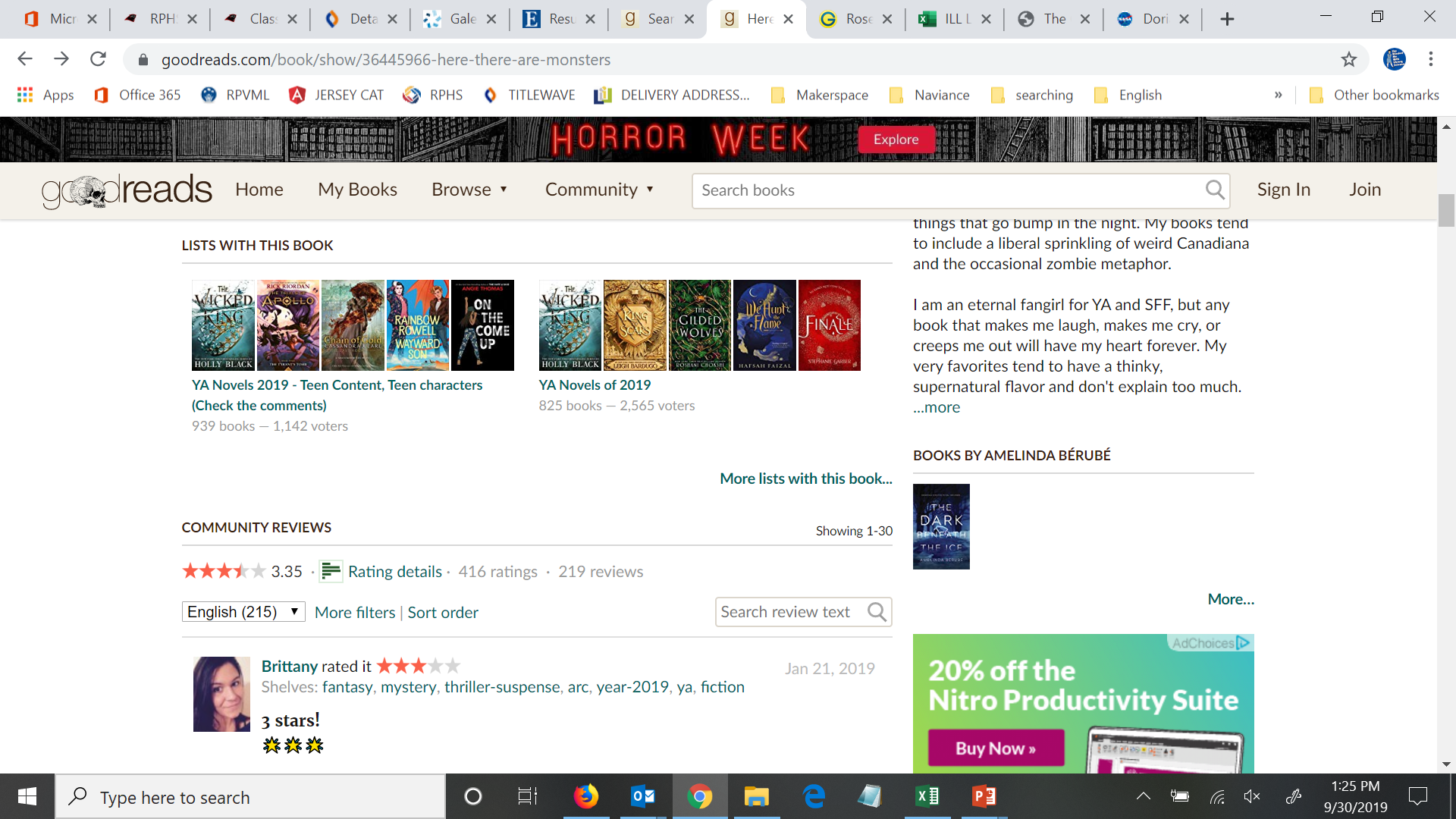 Reviews
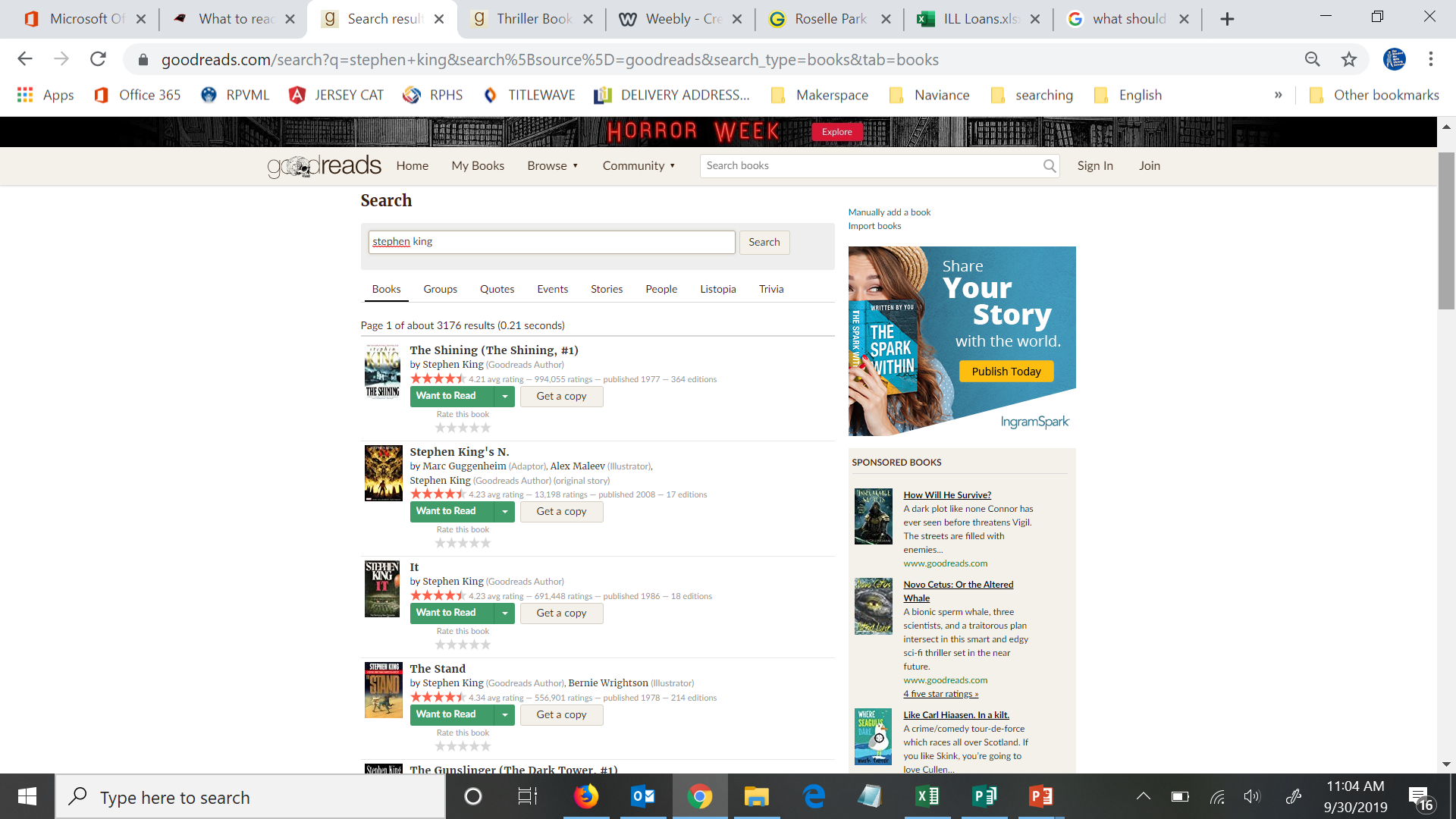 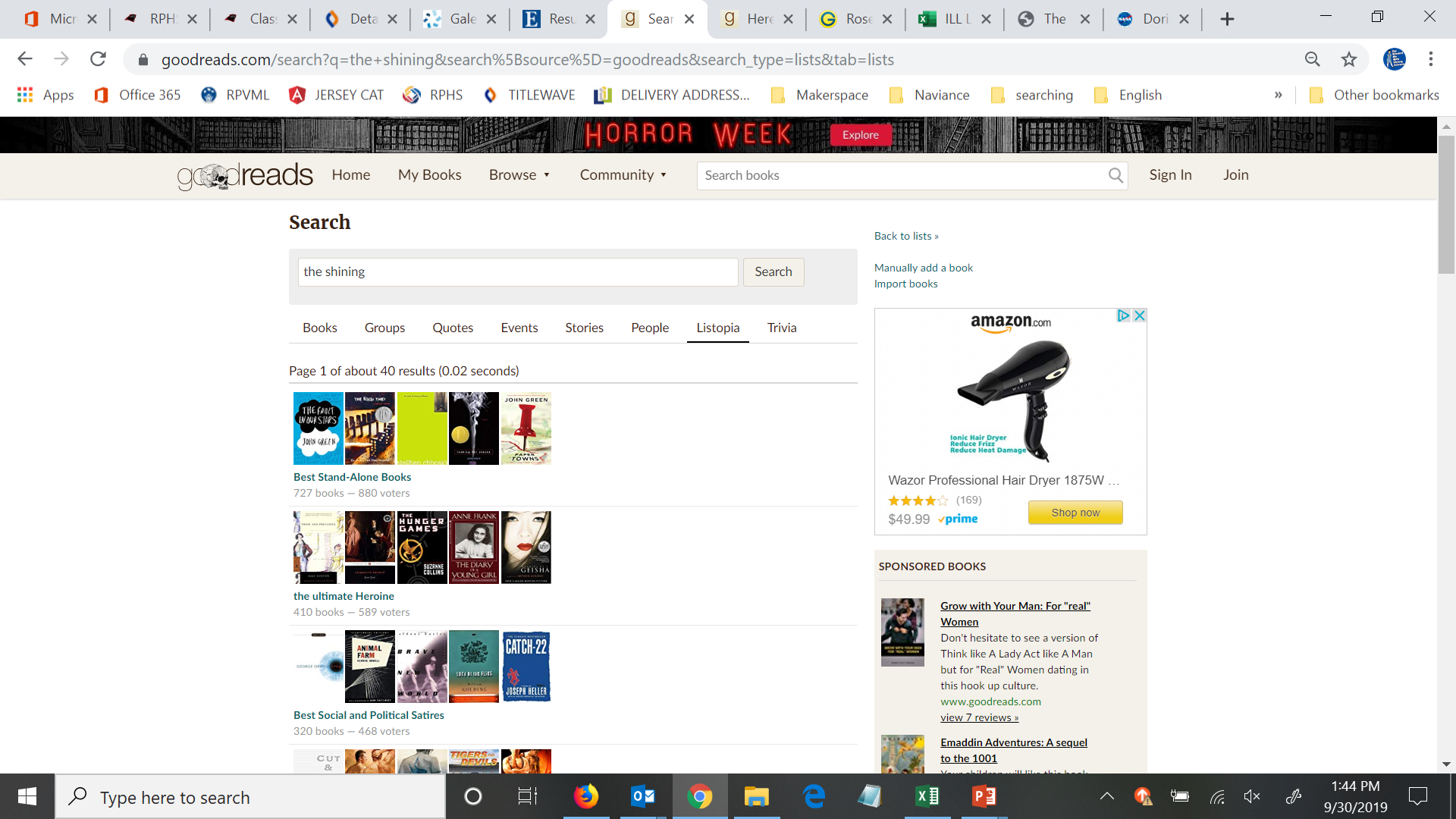 Listopia
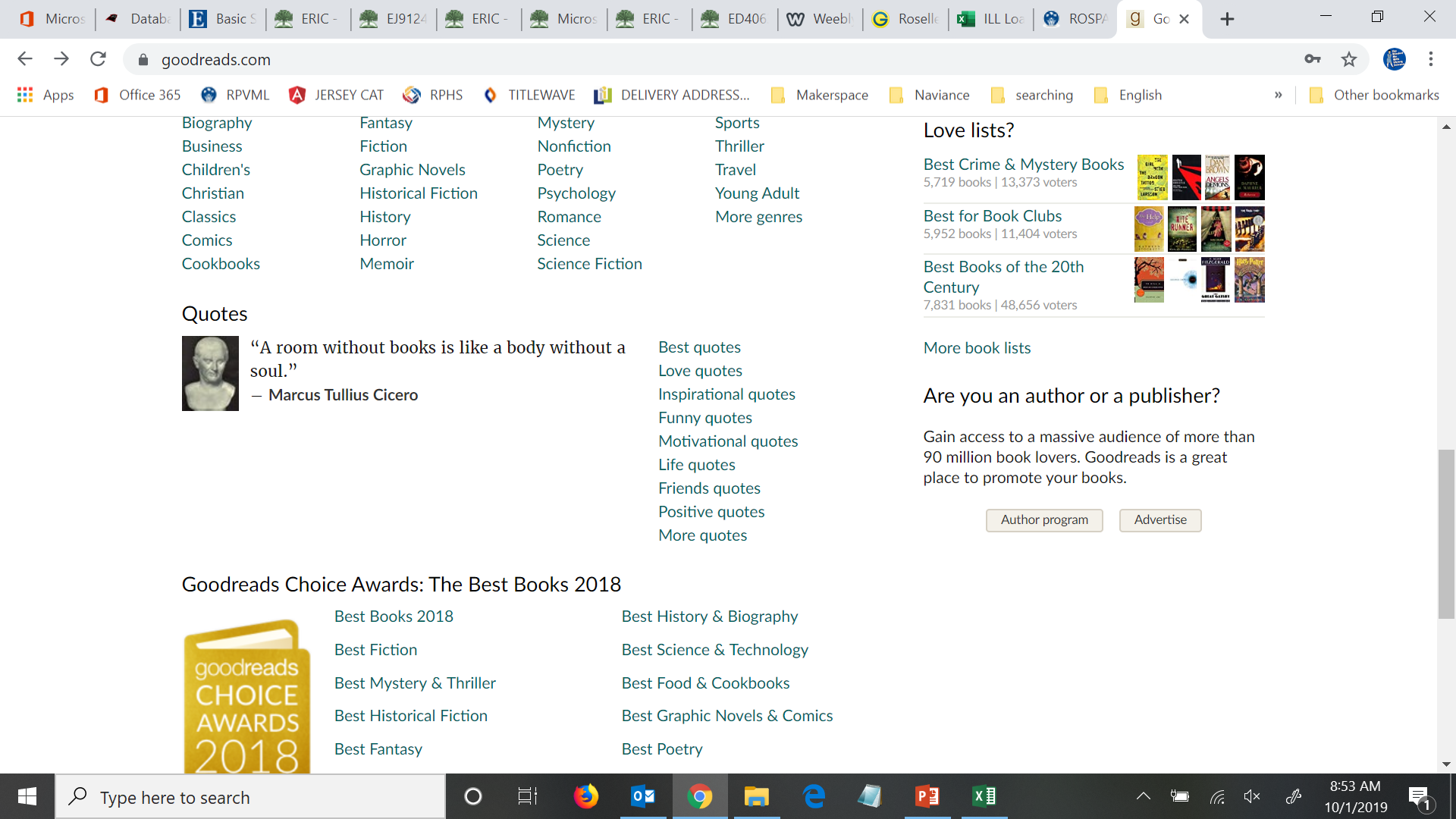 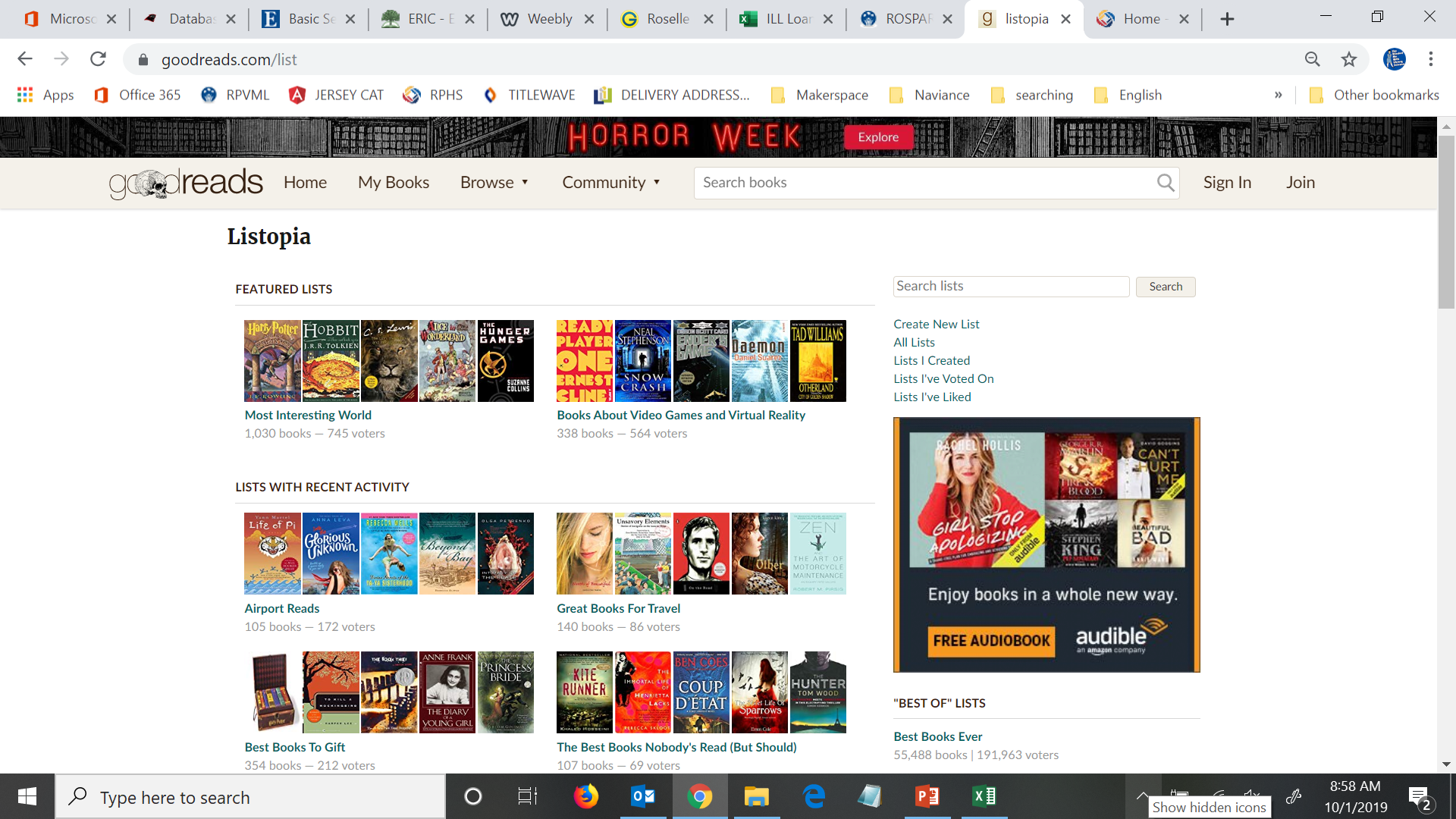 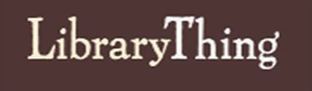 www.librarything.com
Search for a book you enjoy for similar titles
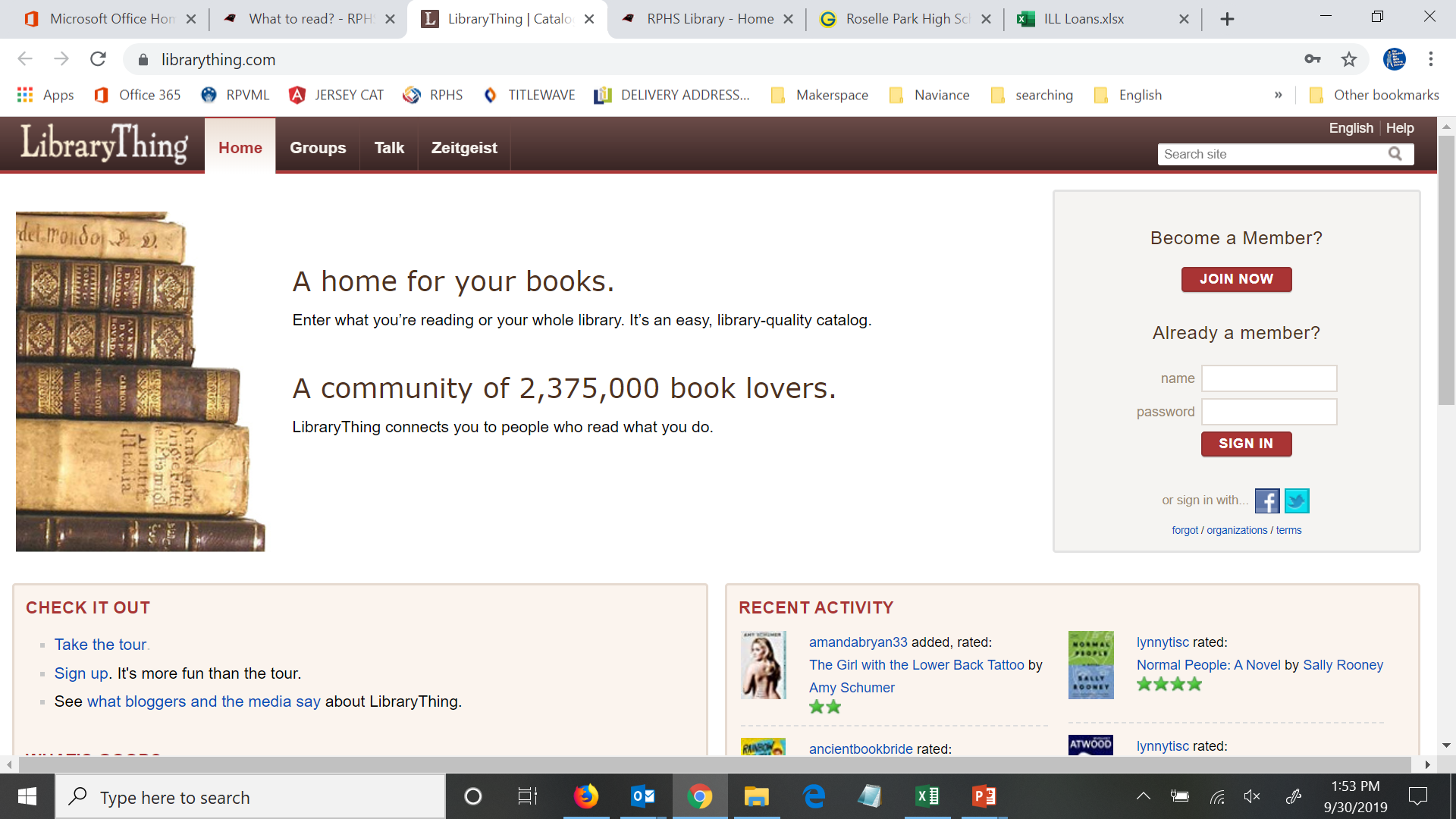 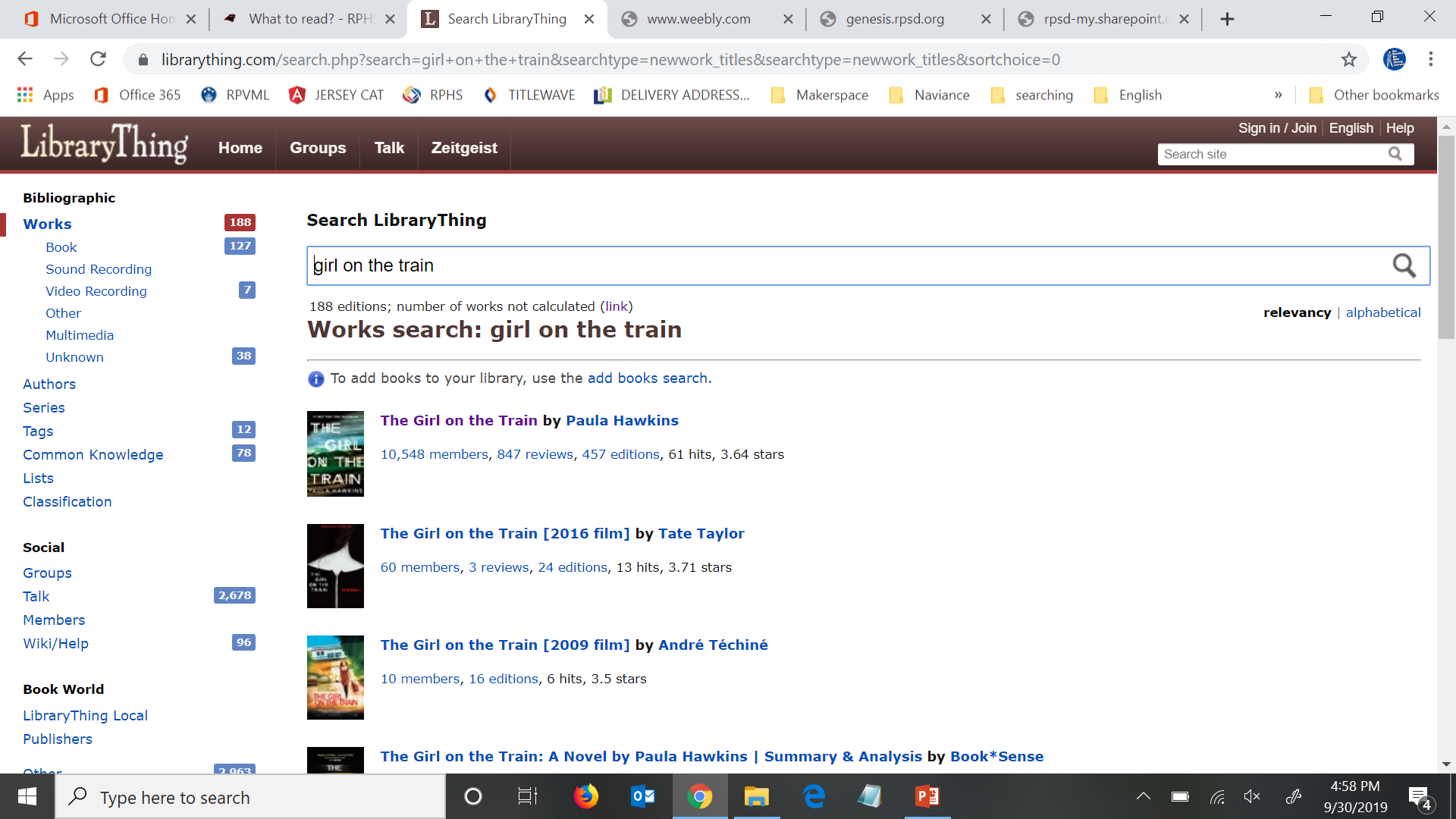 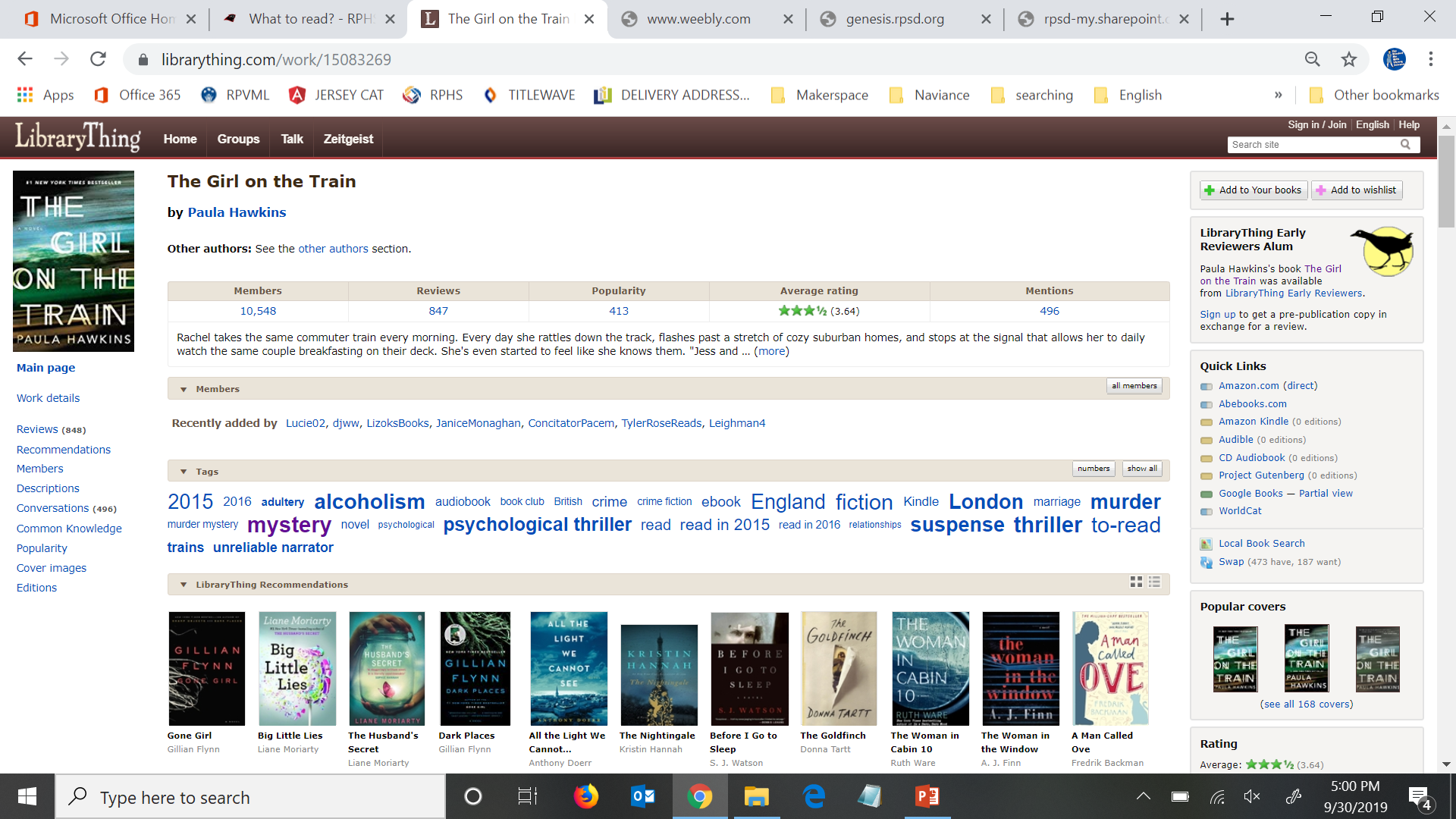 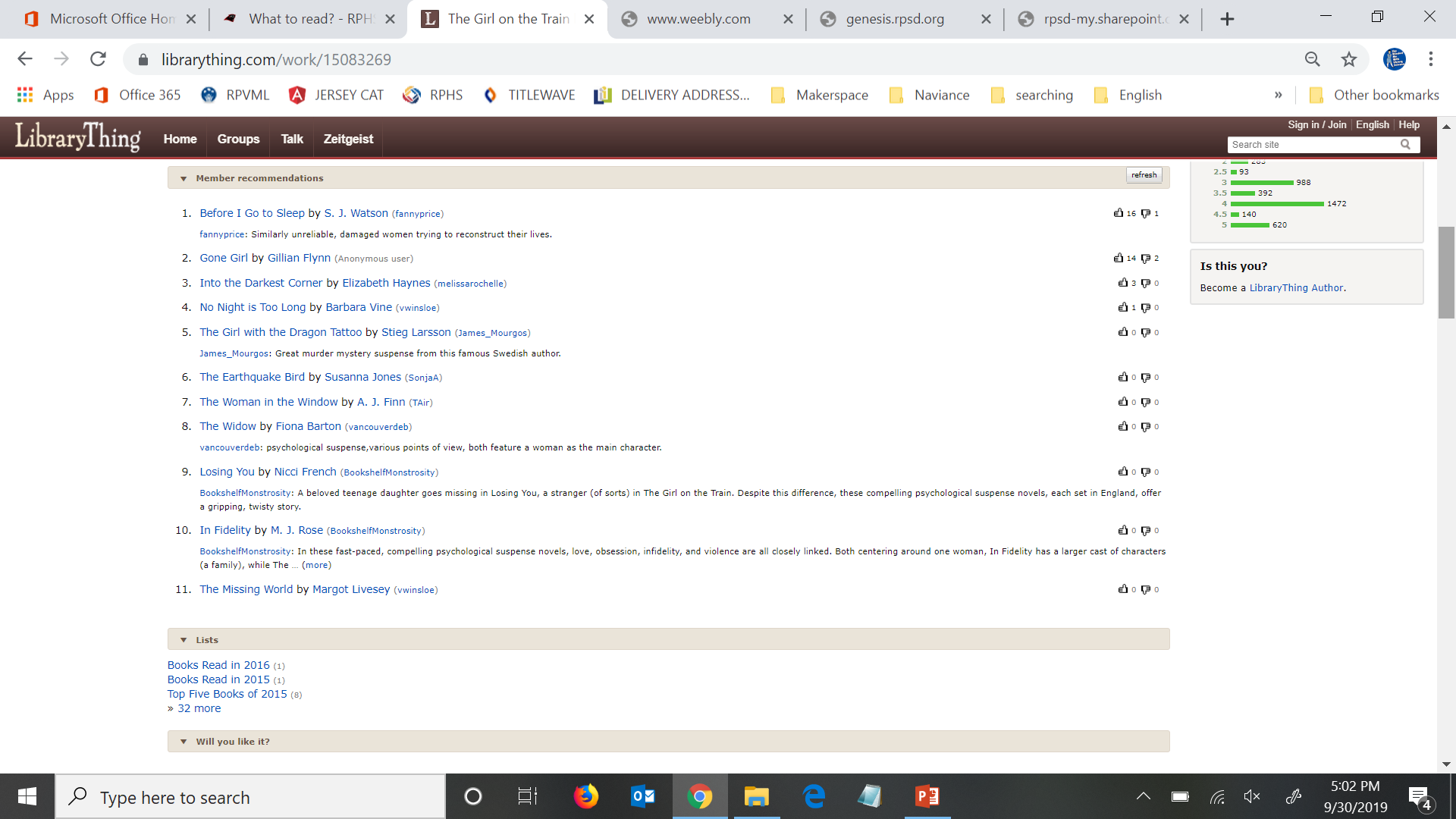 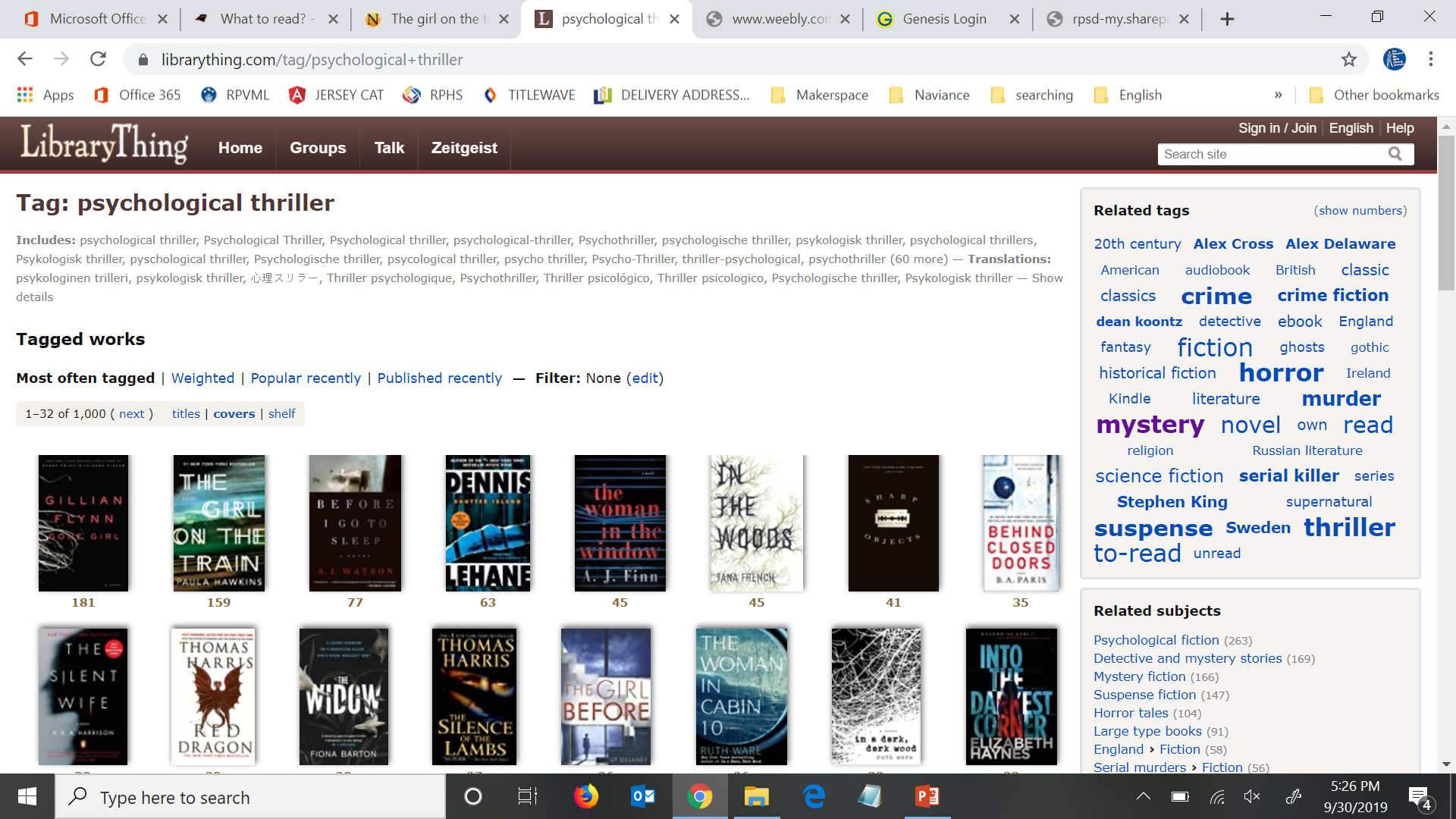 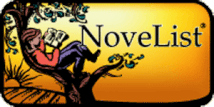 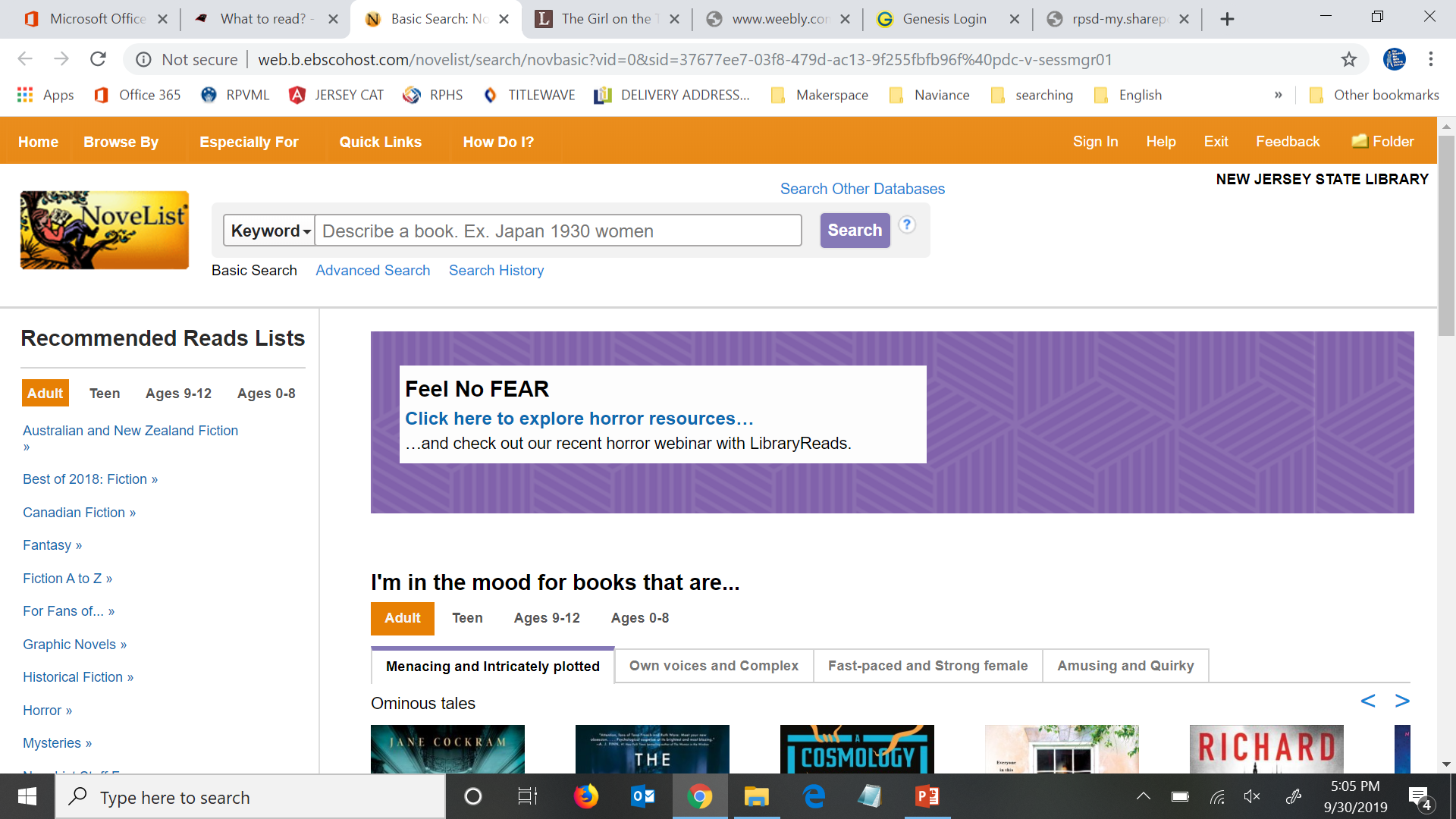 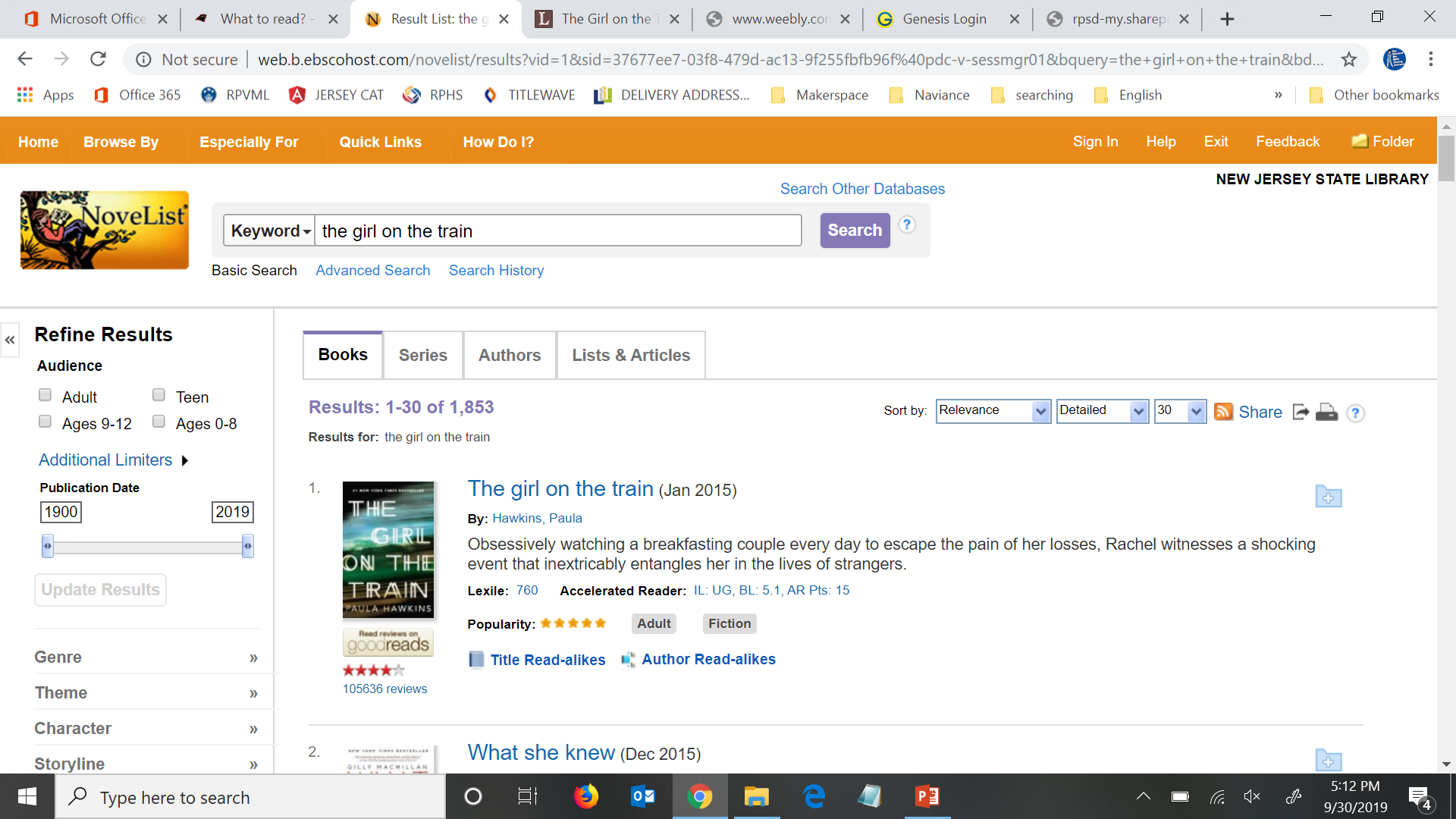 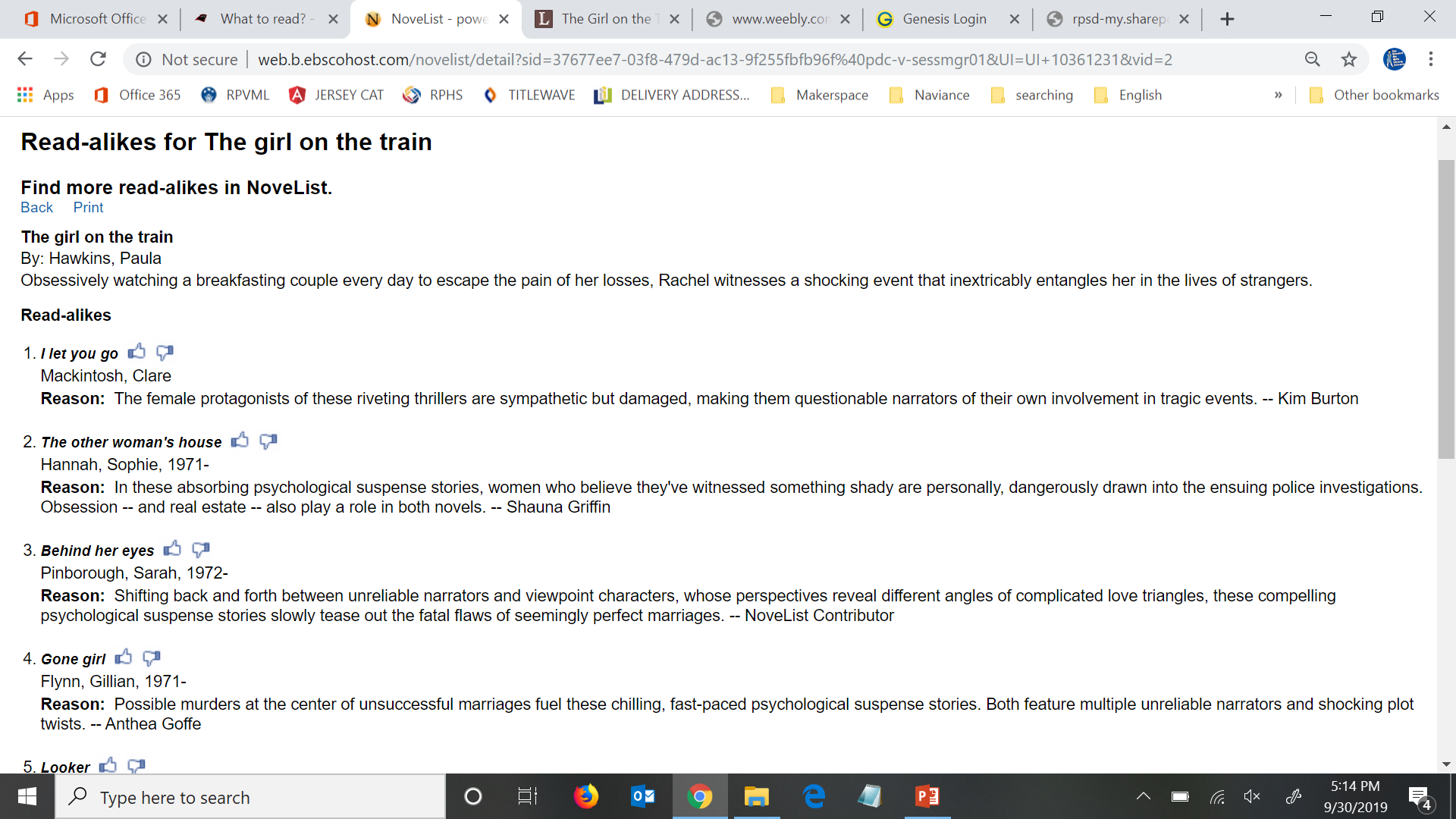 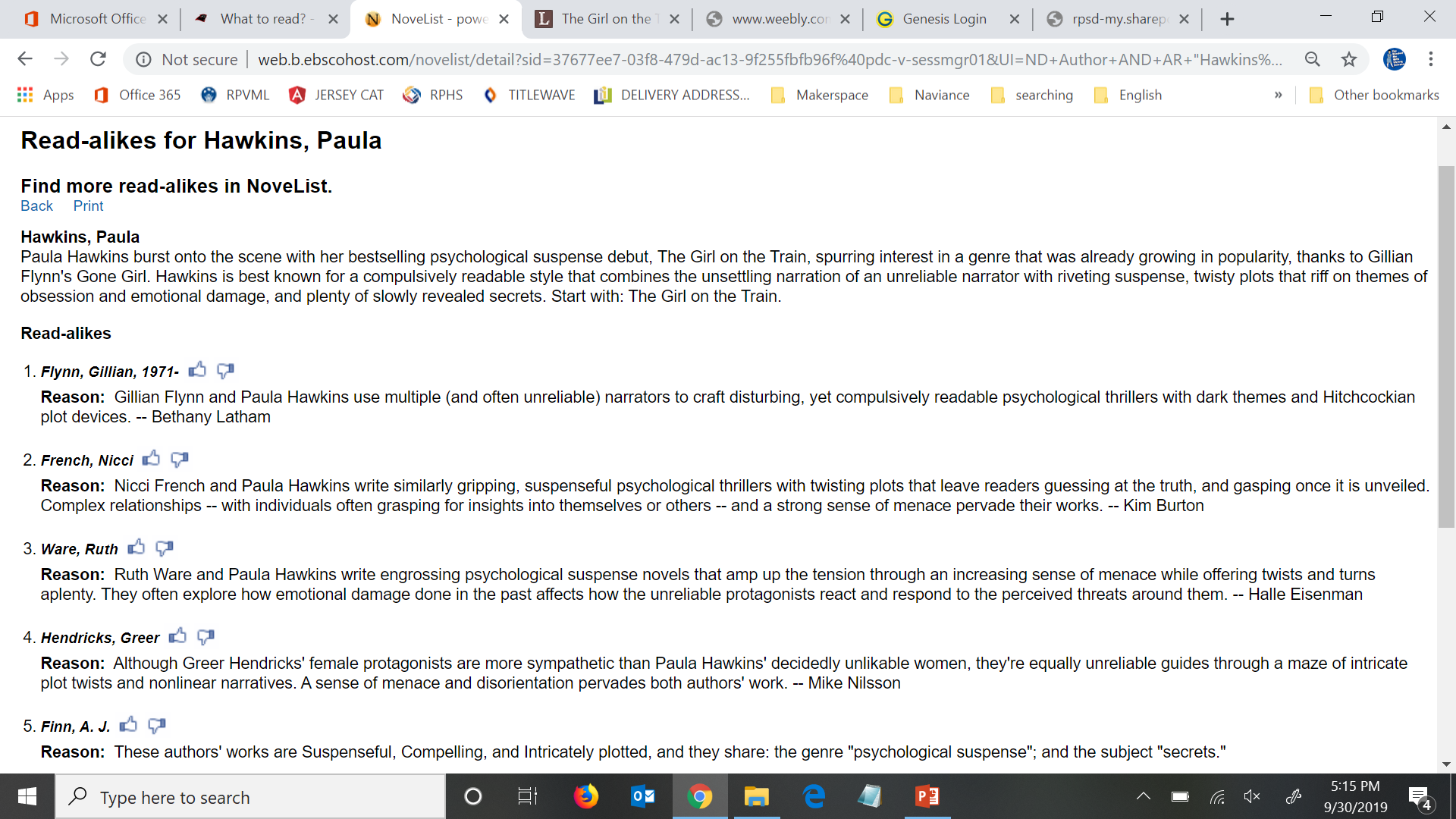 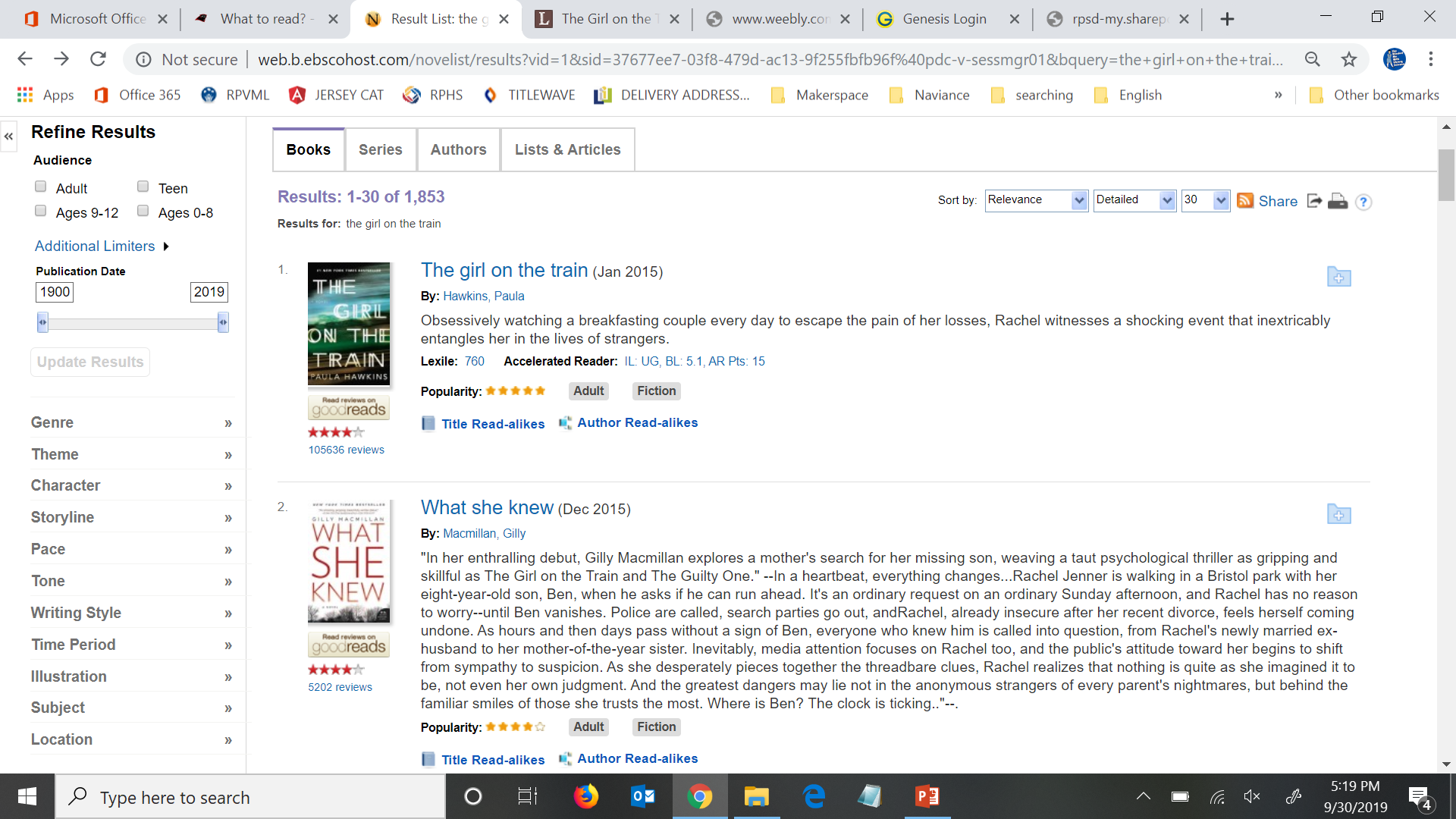 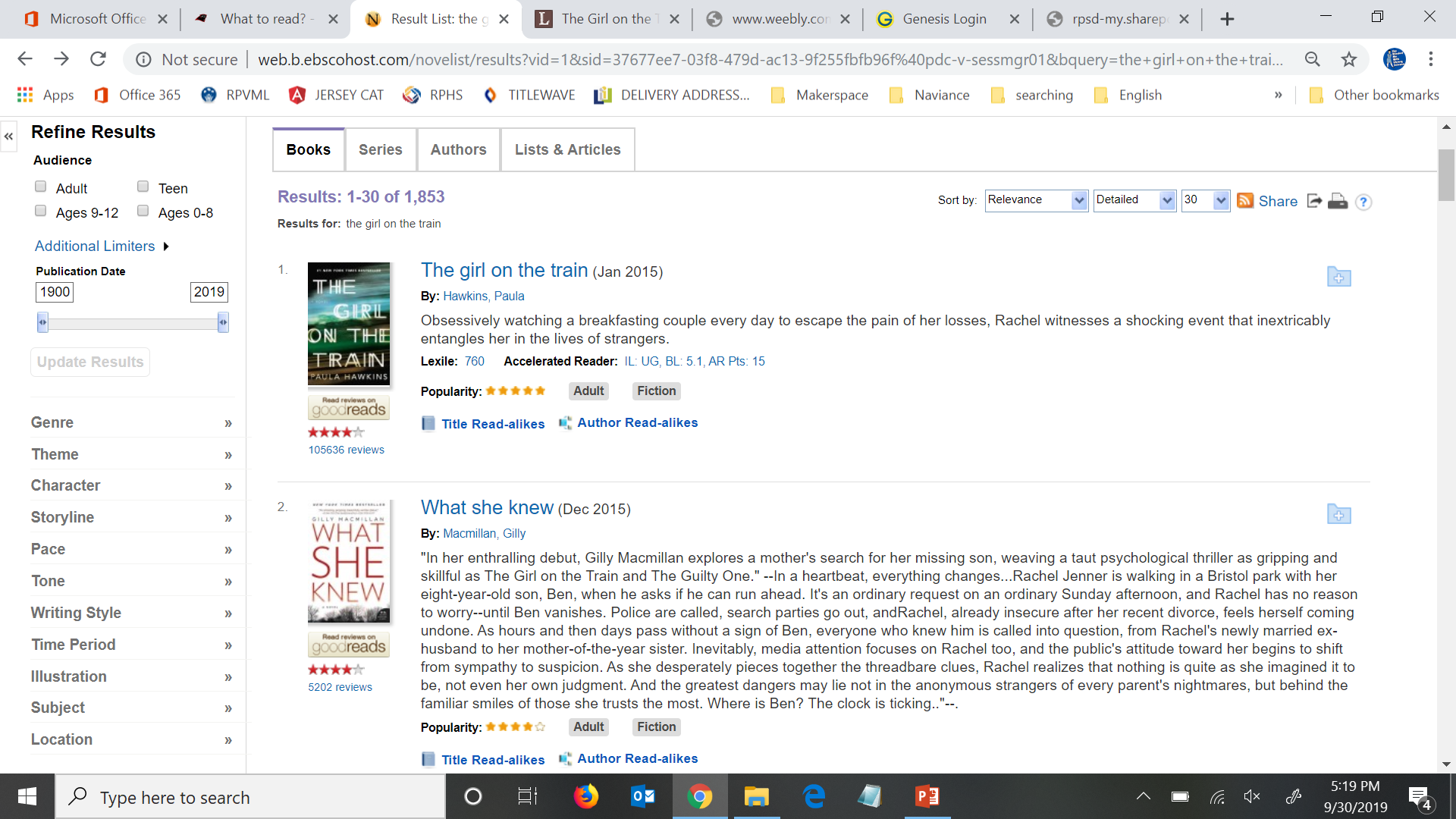 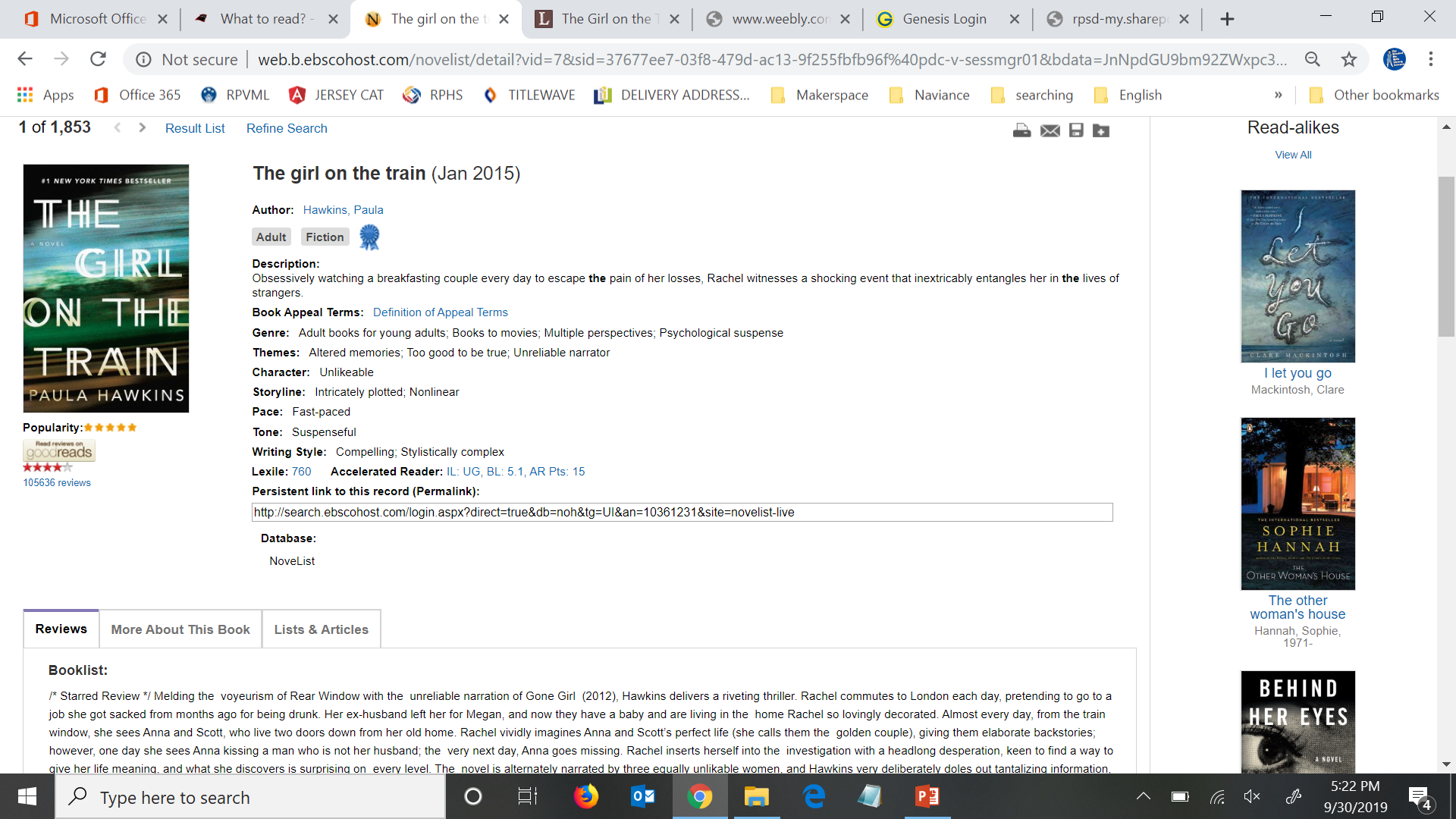 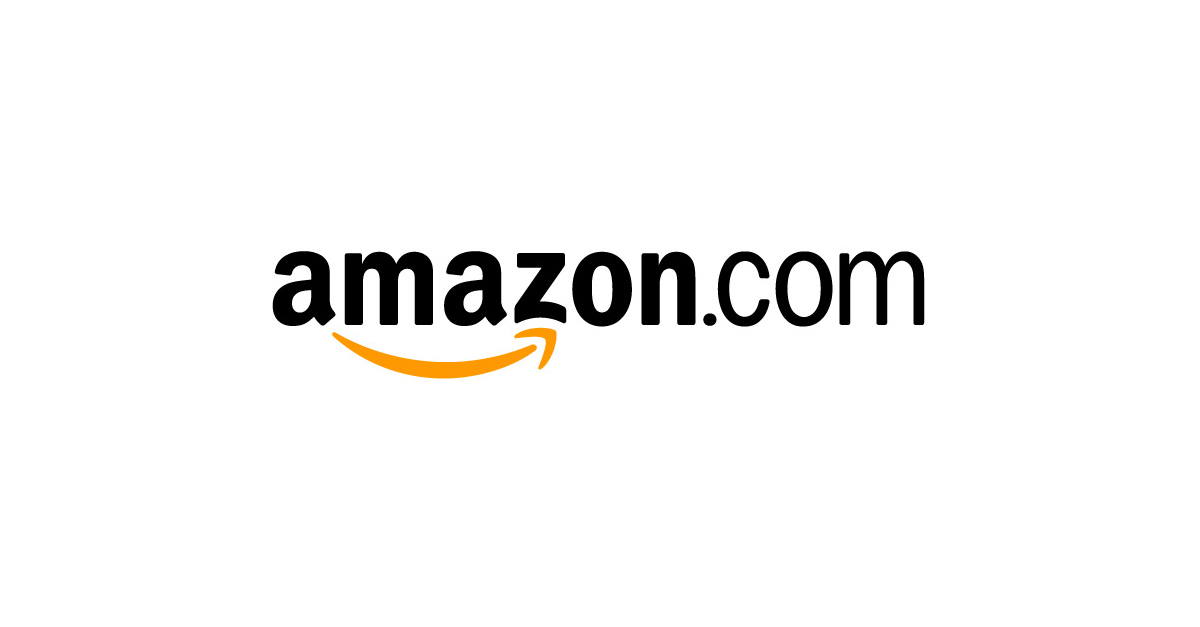 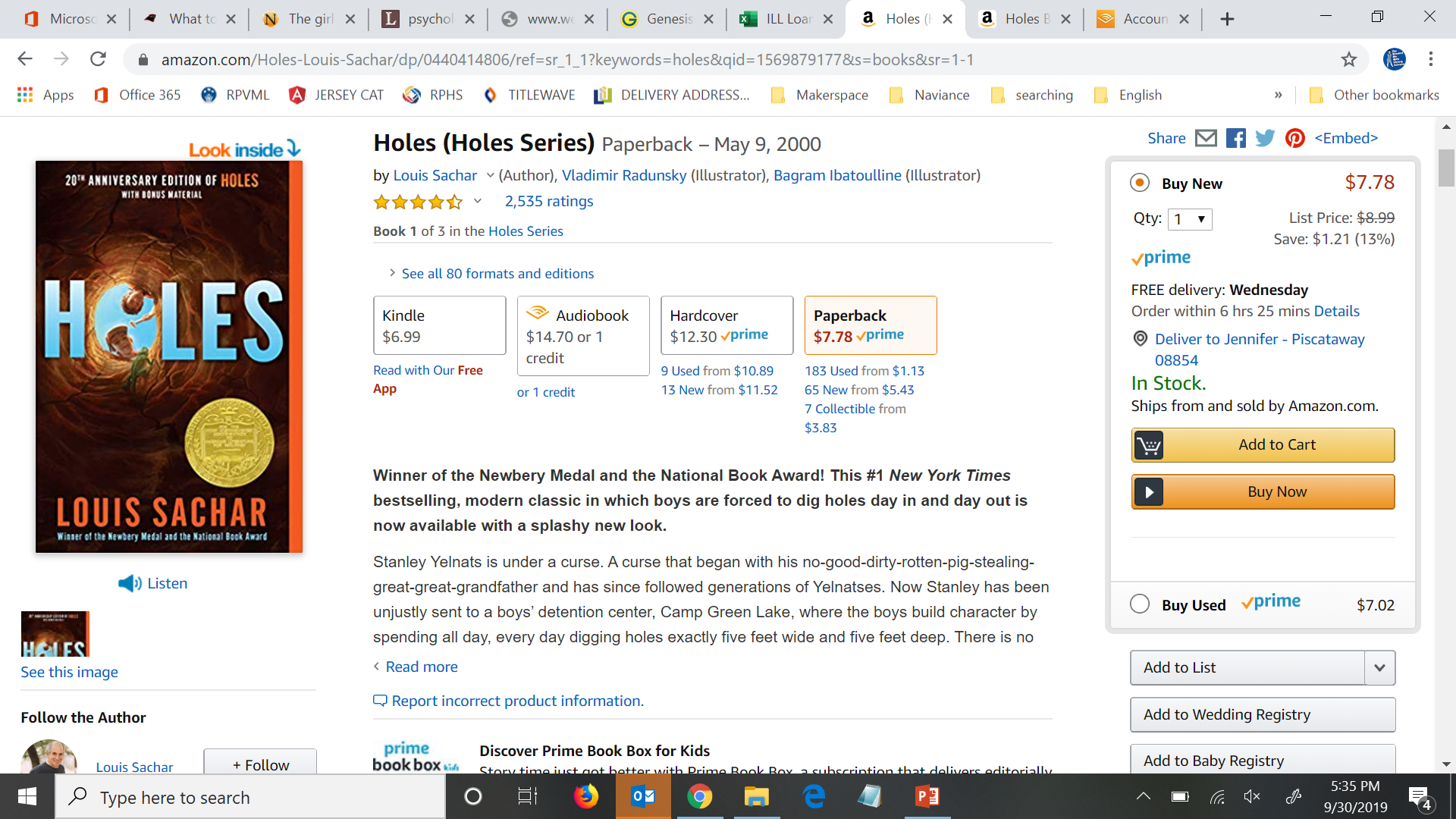 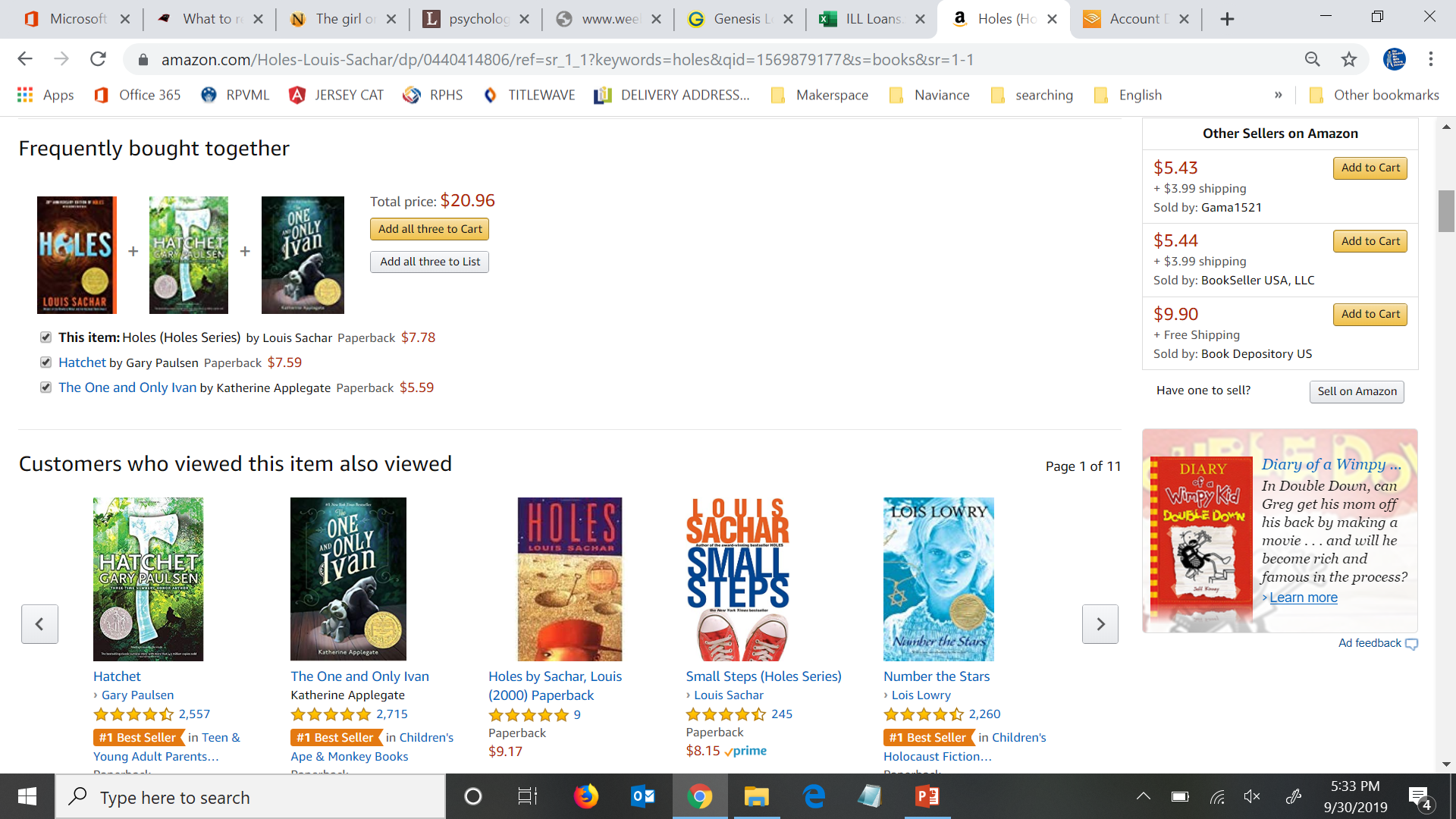 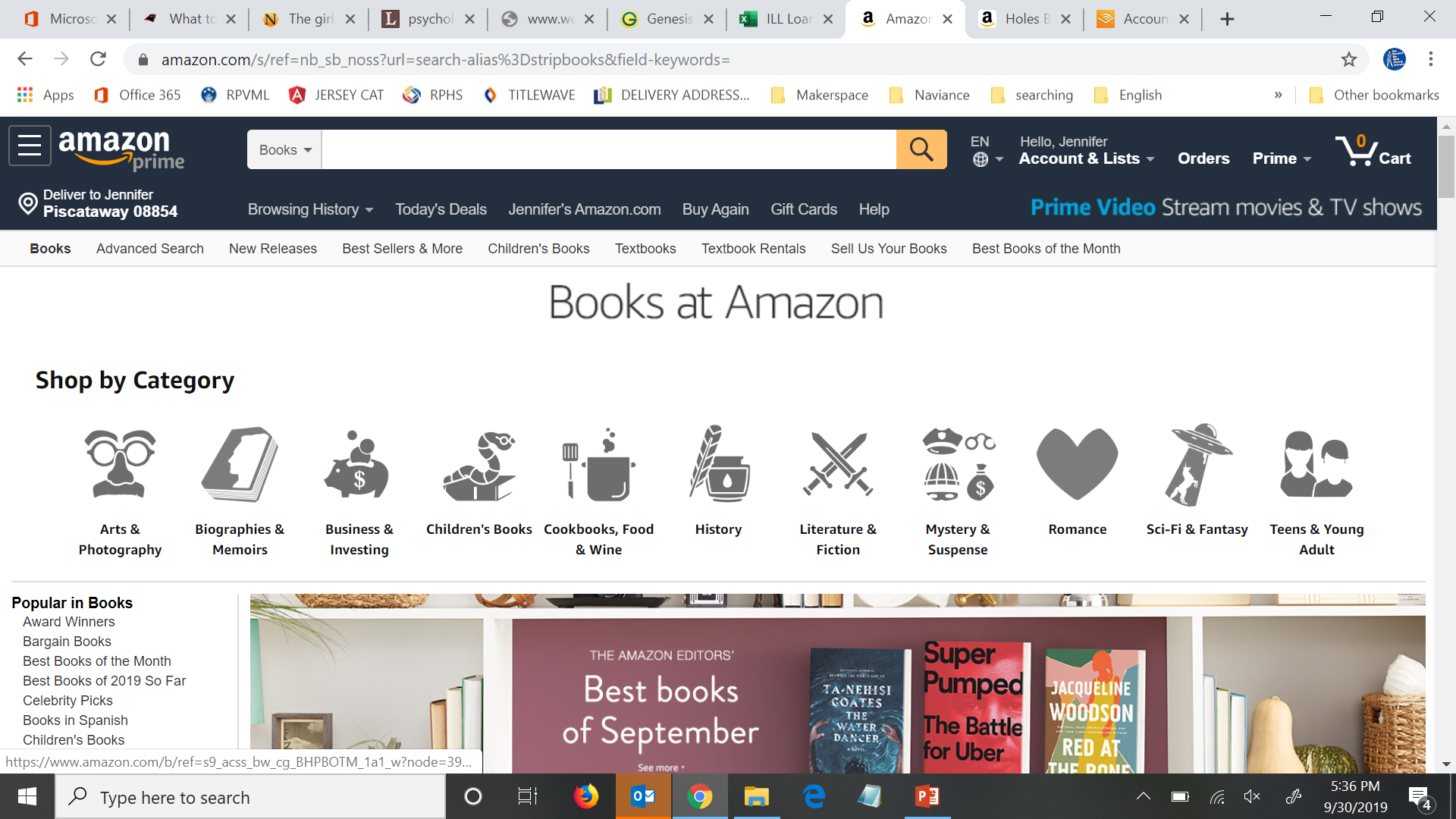 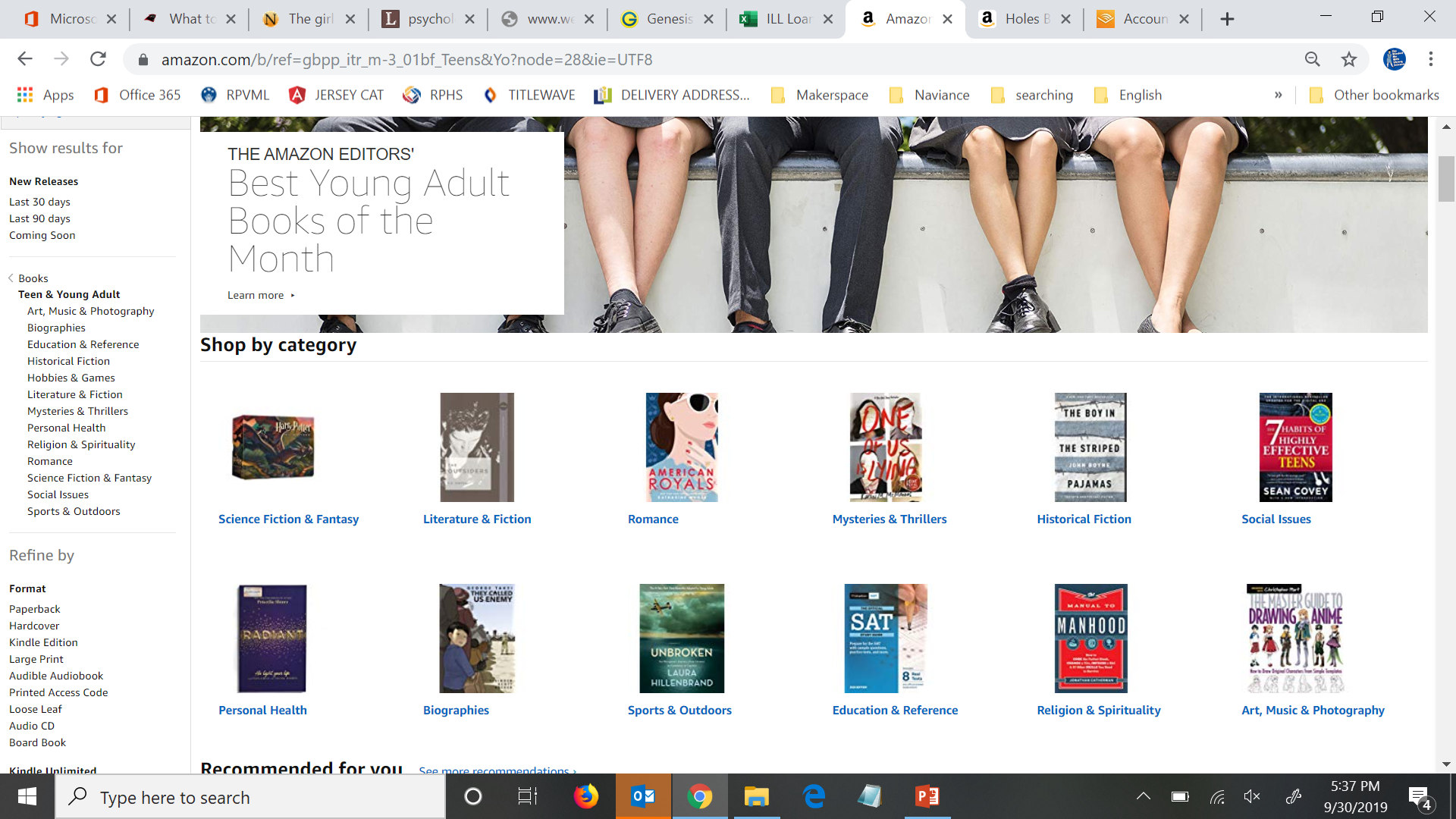 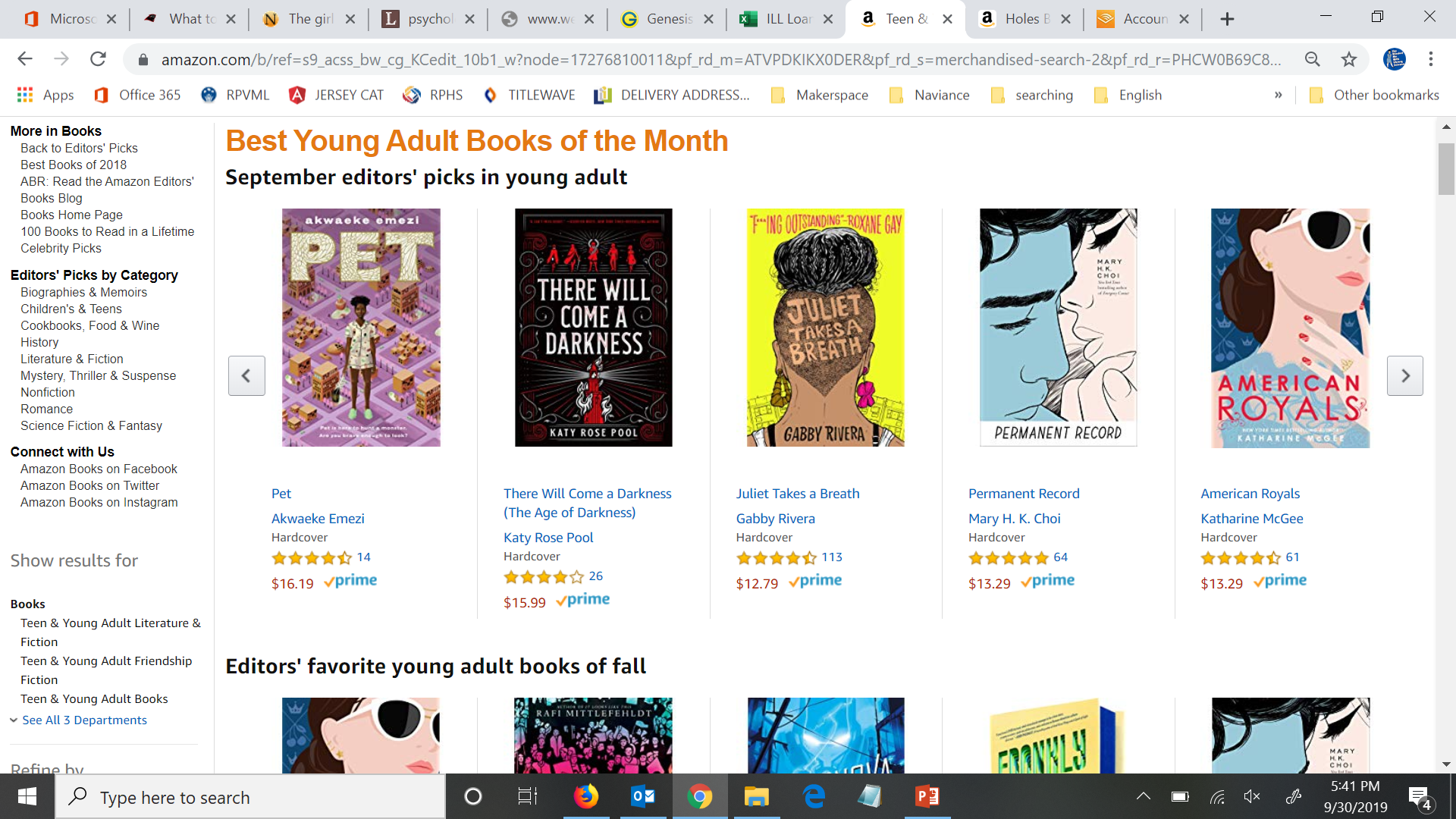